DRUG DOSAGE FORMS
Notes for Students
This study material is exclusively for students of general medicine and stomatology in Pharmacology I course. It contains only basic notes of discussed topics, which should be completed with more details and actual information during practical courses to make a complete material for test or exam studies. Which means that without your own notes from the lesson this presentation IS NOT SUFFICIENT for proper preparation for neither tests in practicals nor the final exam.
1
Department of Pharmacology
final drug form ready for administration to pacient
 modifies the general effect of the drug

Classification: based on consistence
 solid
 semi-solid
 liquid
 gaseous 		
			
based on routes of administration (internal/external-others)

based on shape specificity (specific/nonspecific)
suitable form of active substance (AS) for the administration 
administration of a specified dose of AS
protection of AS against environmental influences (light, humidity)
protection of AS in human body ( pH in stomach)
adjustment of organoleptic properties (smell, taste)
influence of the PK properties: 
release adjustment  
targeted distribution of AS
DDF ClassificationFor systemic effect
1. generation: DDF without release control (conventional)
2. generation : controlled release DDF (CR)
3. generation :  targeted distribution DDF (drug delivery system)
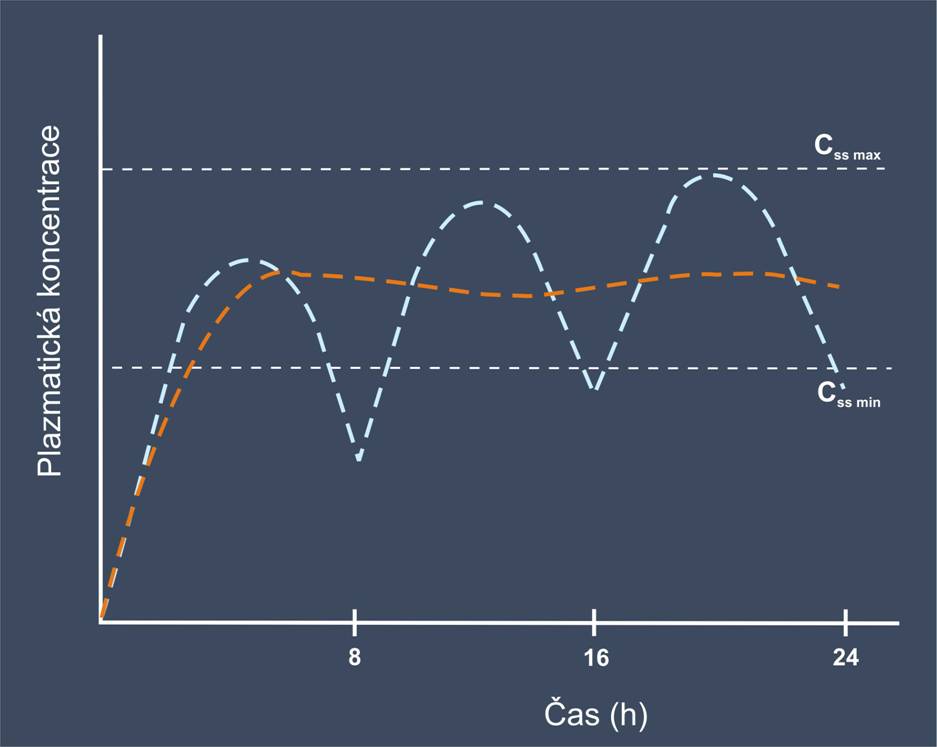 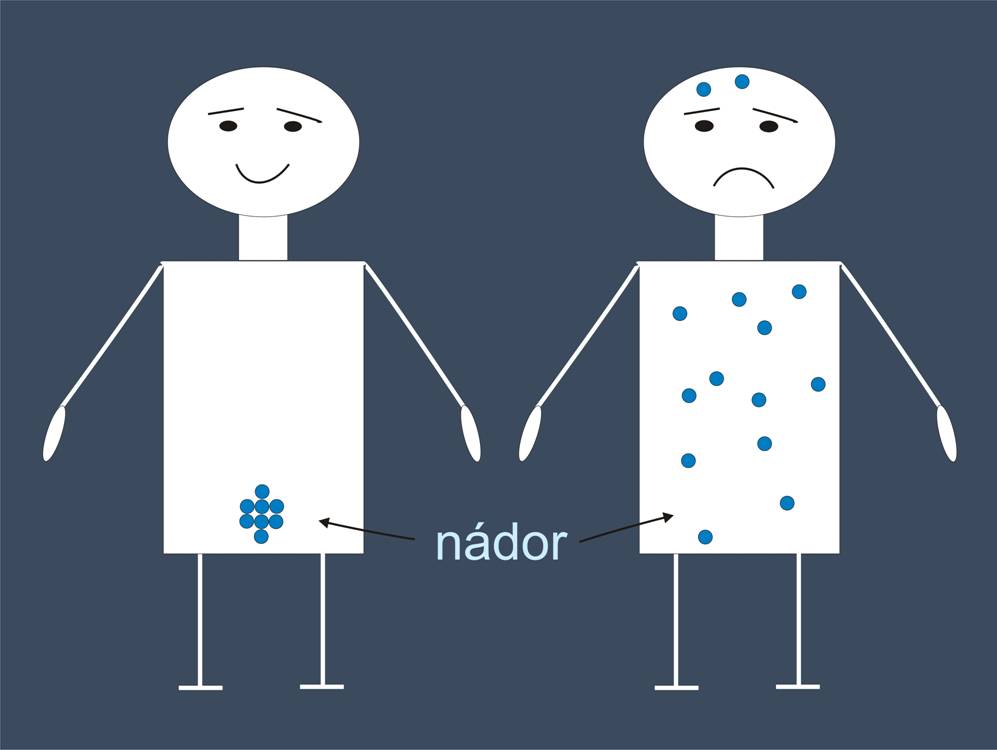 LIQUID DOSAGE FORMS
liquida cutanea (pulveres adspersorii liquidi)
liquida peroralia
oromucosalia
otoguttae
rhinoguttae
oculoguttae
injectiones
infusiones
(aquae aromaticae a tincturae)
Liquida cutanea
for topical application
local or systemic action
 solutions, emulsions, suspensions
 antimicrobial agents, stabilizers, emulsifier

Solvens (vehiculum): 
 hydrophillic: Aqua purificata, Aqua conservans, Glycerolum 85%, Ethanolum 60%, 85%, 96%
 lipophillic: Helianthi oleum raffinatum, Olivae oleum 	raffinatum, Arachidis oleum raffinatum
Liquida cutanea
Solutions for compresses and spreading
 rem. cardinale in appropriate conc.
 quantity depends on: size of treated area, frequency of application, period of treatment

Pulveres adspersorii liquidi–liquid powders
 suspensions
 calming, cooling, antipruritic action
 composition:
solid base(pulveres): 30-40%, usually talc and ZnO
liquid base: Glycerol 85%,, Ethanolum 60%
viscosity enhancers: Bentoniti magma, Aerosil
Liquida peroralia
for internal use
 local or systemic effect
 true and colloid solutions
 antimicrobial agents, stabilizers, emulsifiers, taste and smell modifiers

Classification: 
1. peroral drops
2. peroral solutions,emulsions, suspensions
3. syrups
„tinctures and aromatic waters“
Liquida peroralia
prescribed as undivided preparations
 divided into doses by patient before use
 easy administration (pediatrics)
 measure cups, spoons, drops

1 aqueous drop      0.05 g    1 dessert spoon 10.0 g
1 tea spoon         5.0  g    1 table spoon   15.0 g

Peroral drops 
 exact volume of drug
 for highly efficient drugs
 usually DTS in 1 g of aqueous or 0,3g 	spirituous solution(20 drops)
 total amount: 10-25g
Syrups
concentrated aqueous solutions of sugars or polyols
 usually as adjustment of taste properities
 Officinal: Althaeae sirupus, Plantaginis sirupus, Sirupus simplex

Plantaginis sirupus 
Plantaginis folium 		 5,0
Aqua purificata			45,0	
Saccharosum 			64,0
Methylparabenum		  	 0,15
Ethanolum 96%		  	 1,0
Aquae aromaticae
saturated aqueous solutions of essential oils
 typical smell
 spasmolytic, carminative effect
 carminative = against meteorism and flatulence
 Officinal: Aqua carminativa
		   Aqua carminativa rubra
Tincturae
spirituous extracts 
administered in drops (10-20)
amounts 10-20 g

Officinal: Tinctura amara, Valerianae tct.
Capsici tinctura normata
Salviae tinktura
Myrhae tct., Gallarum tct., Ratanhiae tct.
Oromucosalia
for administration to the oral cavity and/or oropharynx
local or systemic action

Gargarismata
Aquae gingivales
Solutiones gingivales
Guttae oromucosales, praeparata pro aerodispersione oromucosali et preparata pro aerodispersione sublinguali
Otoguttae
solutions, emulsions, suspensions
 suitable for administration into ear
 up to 20 g
 adjusted into bottles + dropper!
 antimicrobials, wax softeners

 Officinal: Aluminii acetotartratis 			   otoguttae
Rhinoguttae
local or systemic effect
 isotonic
 usually 10-20 g
 ATBs, antihistamines, antiseptics, decongestants
 hormones, kalcitonin, insulin?
Occuloguttae
local effect with a risk of systemic reaction
 isotonic, sterile (isoacid)
 up to 10 g
 S.s.v.
 mydriatics for diagnosis and treatment
 antiglaucomatics
 antiseptics, antibiotics
 antihistamines, decongestants
Iniectiones
sterility
 pyrogen-free (test for bacterial endotoxins – pyrogens)
 solutions for infusion or injection (limpidity) → absence of foreign particles → test for sub-visible particles
 parenteral preparations may require the use of excipients e.g.
to make the preparation isotonic with blood
to adjust the pH
to increase solubility
to provide adequate antimicrobial properties
Infusiones
similar requirements as in iniections
without antimicrobial agents
volumes 100-400 ml (1000 ml)
IPP:
   - Ad lagoenam pro infusione.
   - Suo nomin. Cum formula.
   - some can be prescribed like officinal drugs 

Officinal: Glucosi infusio (5%, 10%, 20%, 40%), Natrii chloridi infusio isotonica